Pumpkin Hill/Cedar Point/Betz-Tiger Point:  Trail Network
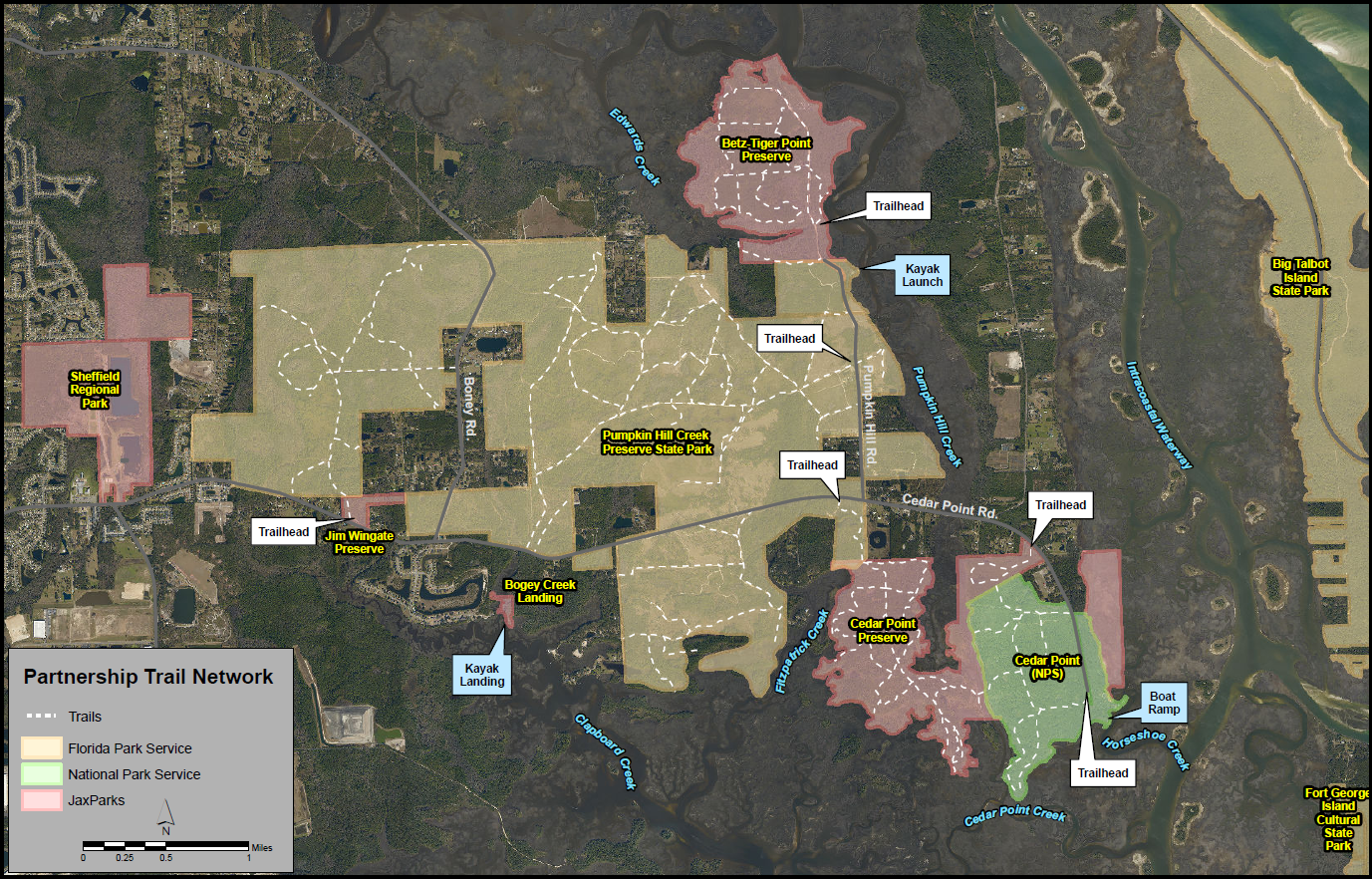 Bridge
Creating a Connected & Seamless Experience
Branding for Area Trails
New On-Street Directional Signs
New & Improved Trailheads w/Orientation Kiosks
Consistent Trail Signage/Markings
Safe Road Crossings
235’ Trail Bridge
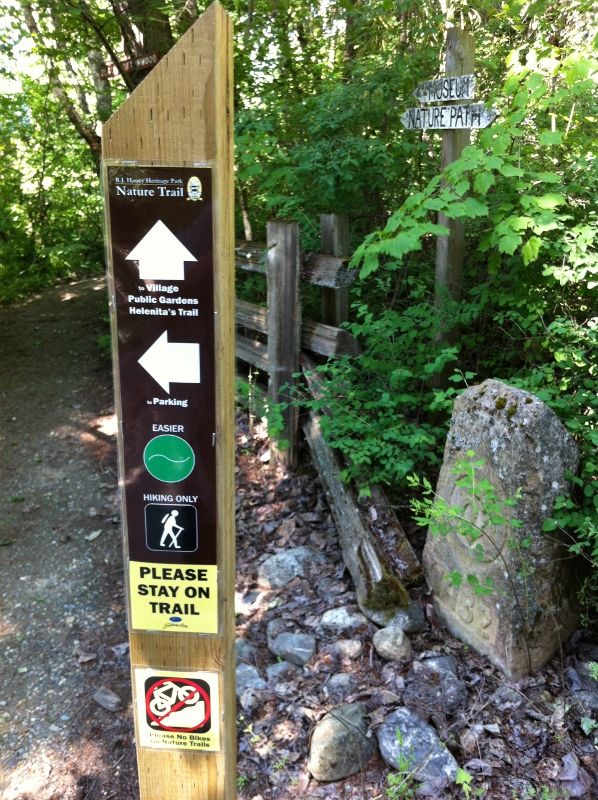 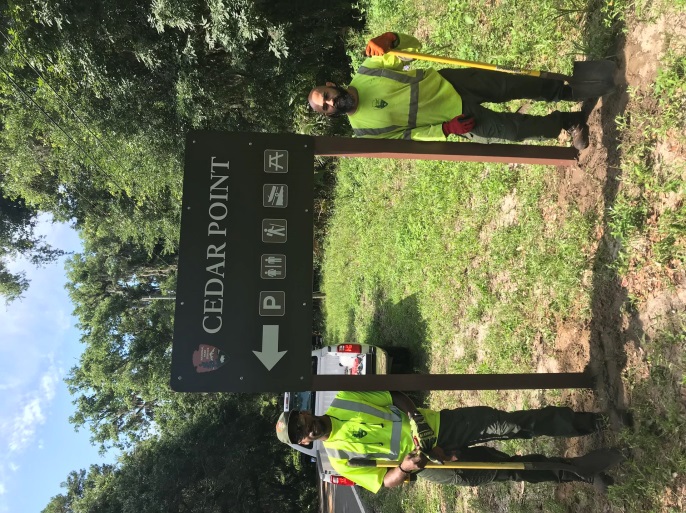 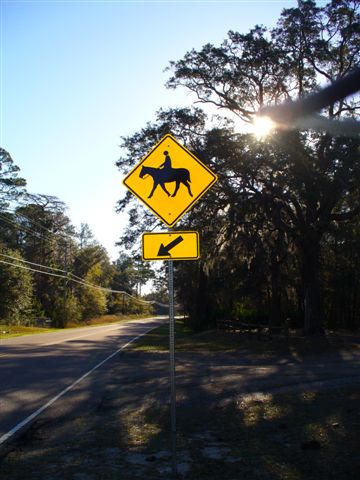 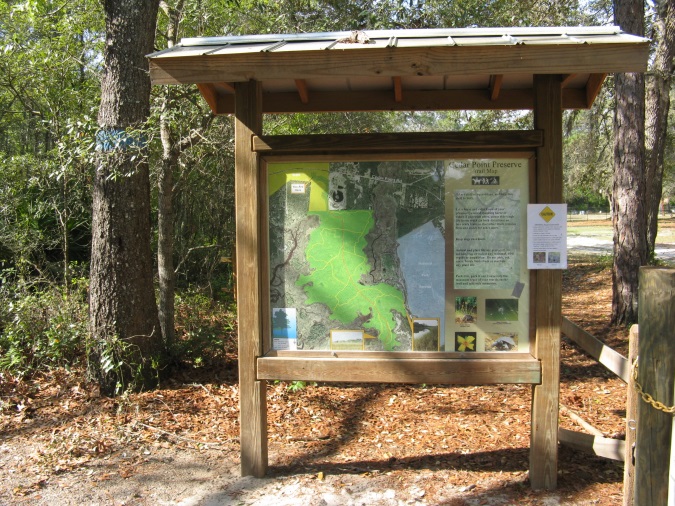 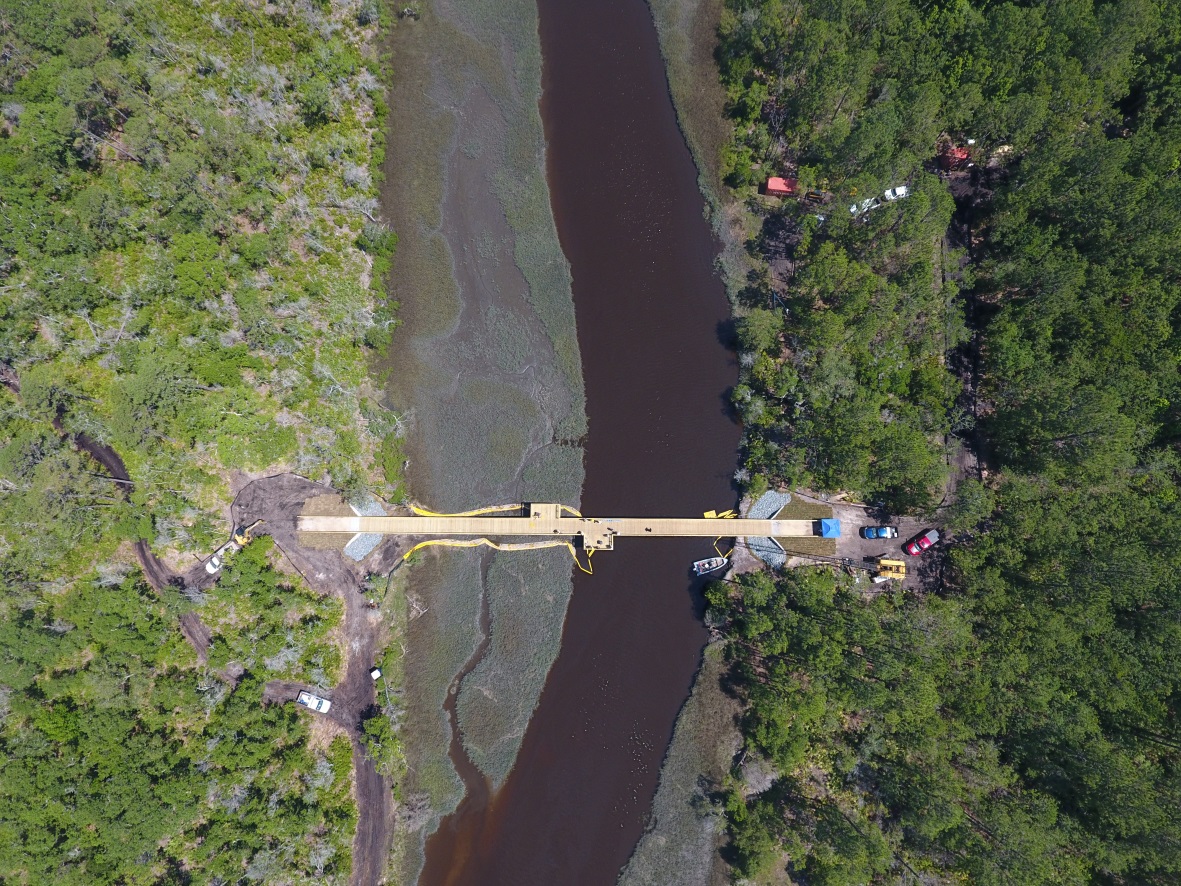 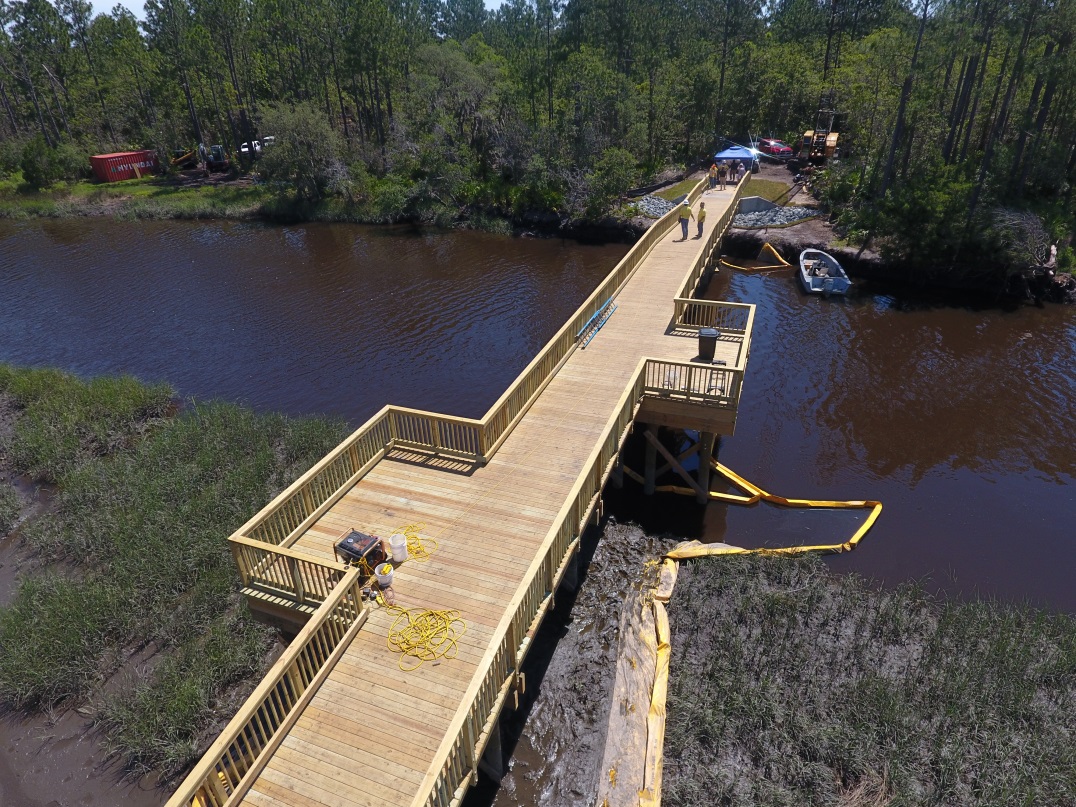 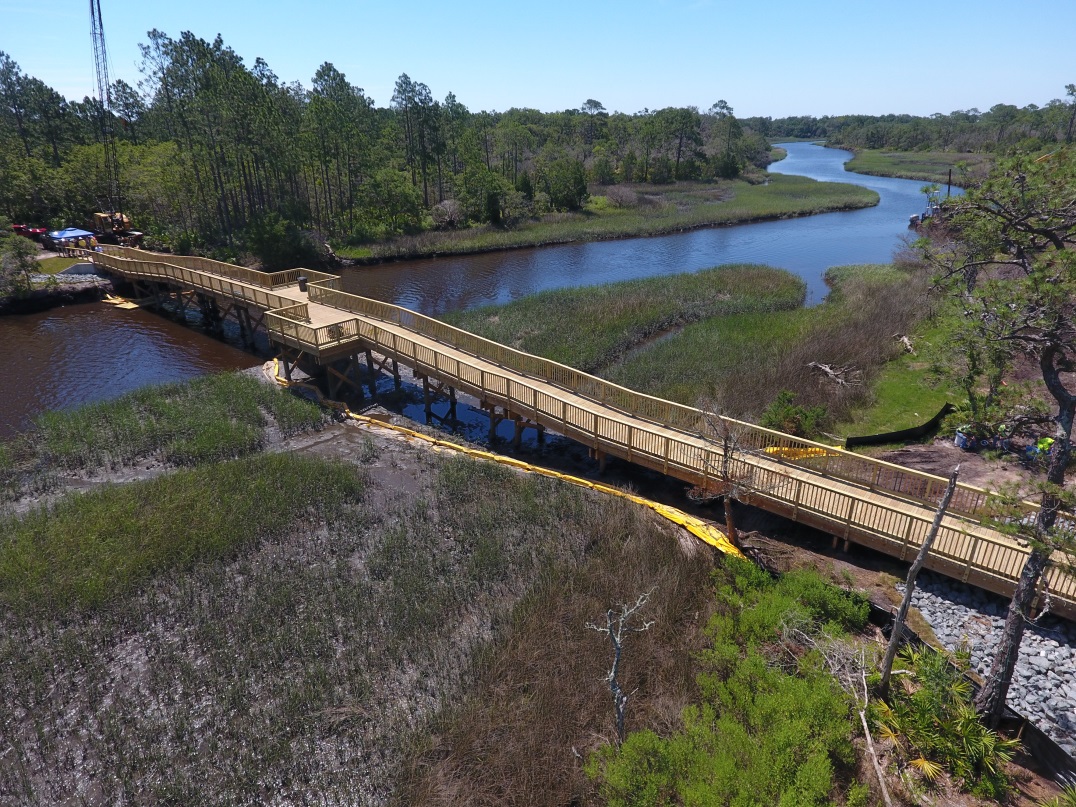 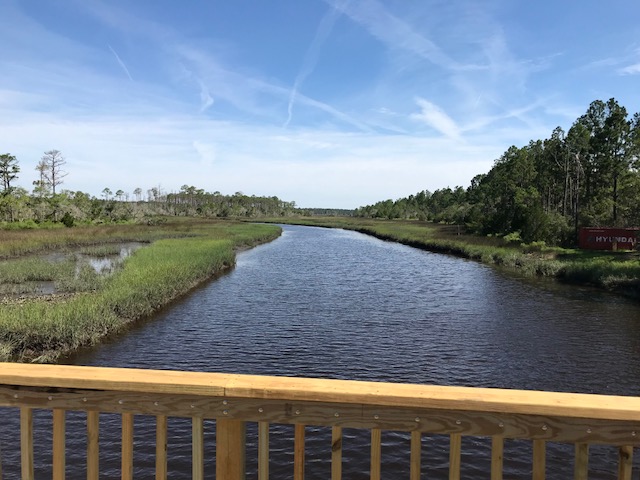